+
PENYAKIT PARU OBSTRUKTIF KRONIS
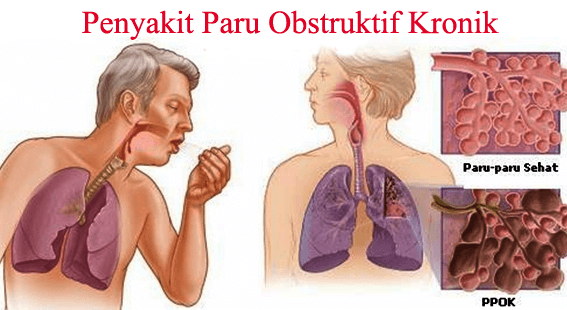 Khairizka Citra Palupi, S.Gz, MSc, RD
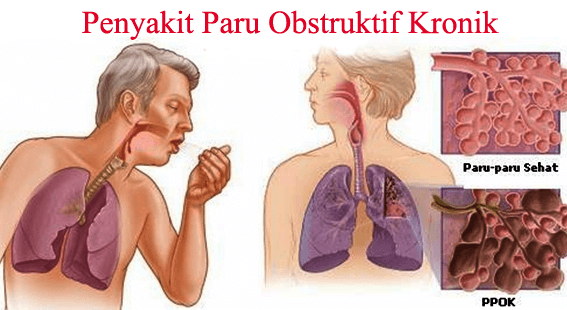 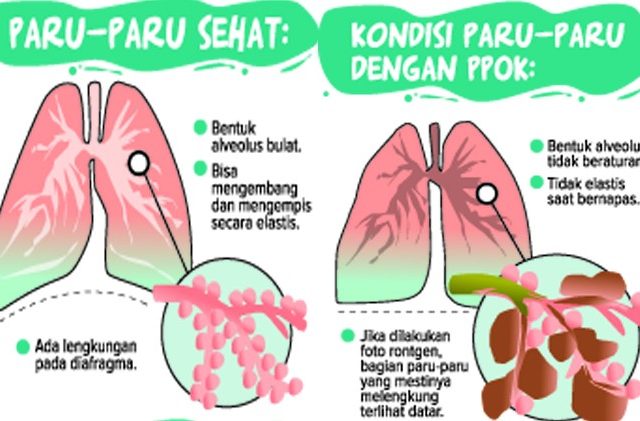 +
Epidemiologi
Pada Survai Kesehatan Rumah Tangga (SKRT) 1986 asma, bronkitis kronik dan emfisema menduduki peringkat ke - 5 sebagai penyebab kesakitan terbanyak dari 10 penyebab kesakitan utama. 

SKRT Depkes RI 1992 menunjukkan angka kematian karena asma, bronkitis kronik dan emfisema menduduki peringkat ke - 6 dari 10 penyebab tersering kematian di Indonesia.
+
Faktor Risiko
Kebiasaan merokok yang masih tinggi (laki-laki di atas 15 tahun 60-70 %)
Pertambahan penduduk 
Meningkatnya usia rata-rata penduduk dari 54 tahun pada tahun 1960-an menjadi 63 tahun pada tahun 1990-an
Industrialisasi 
Polusi udara terutama di kota besar, di lokasi industri, dan di pertambangan
Hipereaktiviti bronkus 
Riwayat infeksi saluran napas bawah berulang
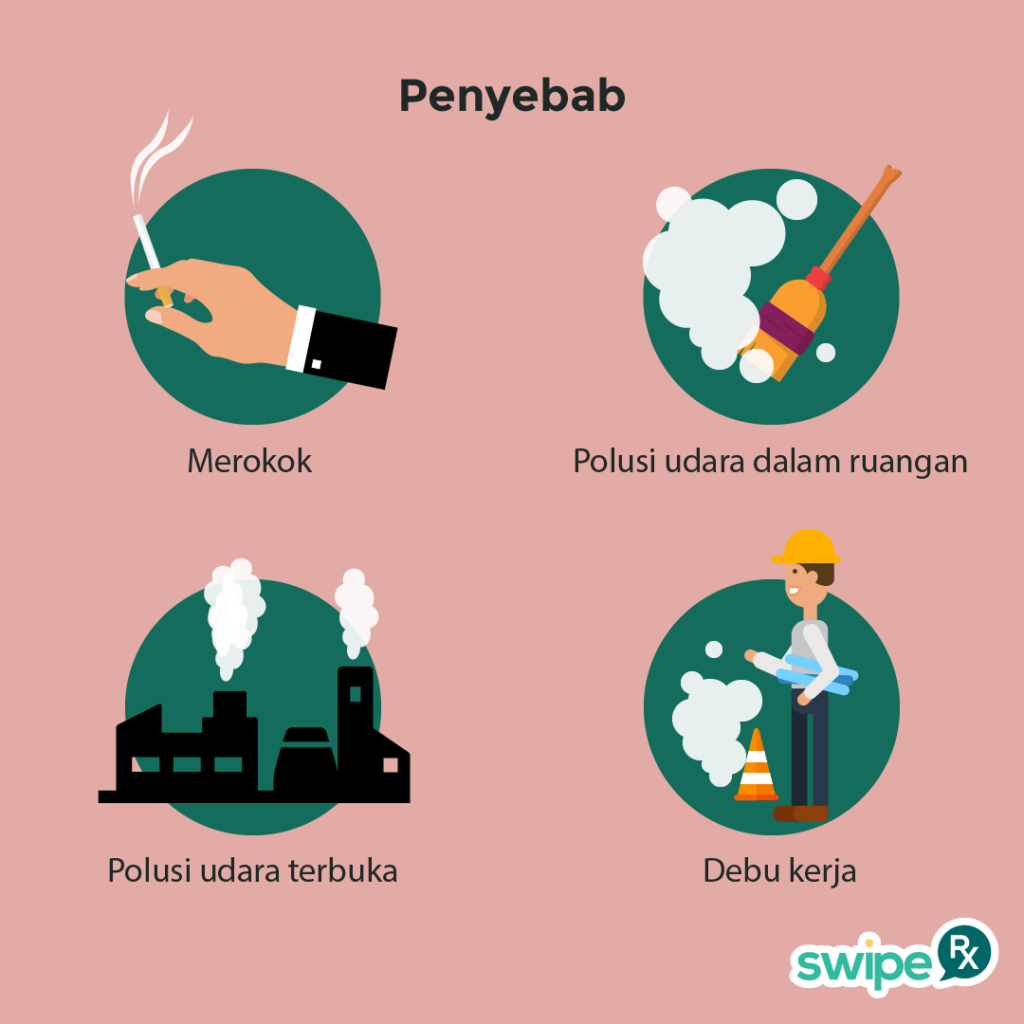 PATOGENESIS DAN PATOLOGI
Obstruksi saluran napas pada PPOK bersifat ireversibel dan terjadi karena perubahan struktural  pada saluran napas kecil yaitu : inflamasi, fibrosis, metaplasi sel goblet dan hipertropi otot polos penyebab utama obstruksi jalan napas.
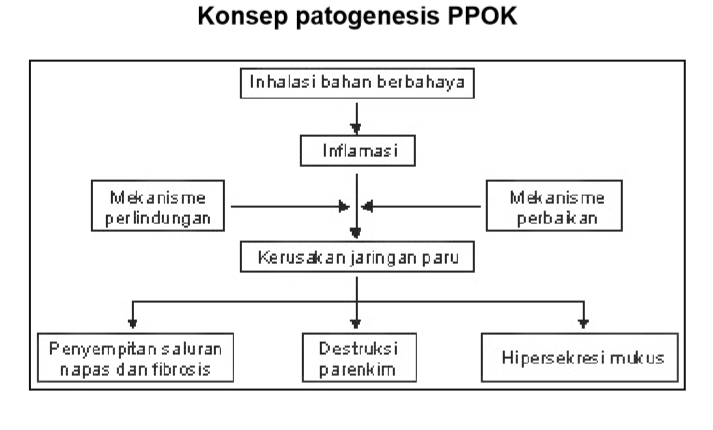 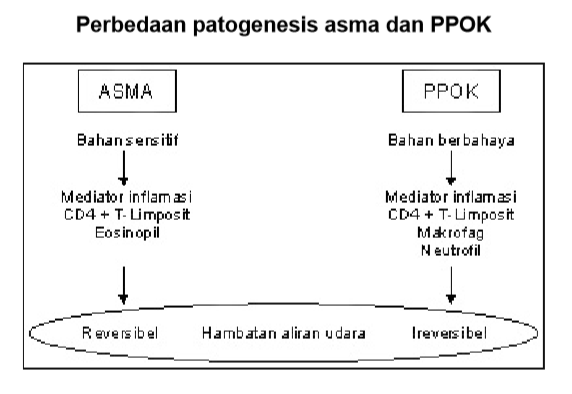 +
Diagnosis
Gejala dan tanda PPOK sangat bervariasi, mulai dari tanpa gejala, gejala ringan hingga berat. Pada pemeriksaan fisis tidak ditemukan kelainan jelas dan tanda inflasi paru 
 
Diagnosis PPOK di tegakkan berdasarkan :  
Gambaran klinis 
 a. Anamnesis 
     - Keluhan - Riwayat penyakit - Faktor predisposisi
 b. Pemeriksaan fisis 
   
Pemeriksaan penunjang  
Pemeriksaan rutin 
Pemeriksaan khusus
+
Gambaran Klinis
a. Anamnesis 
 - Riwayat merokok atau bekas perokok dengan atau tanpa gejala 
    pernapasan 
Riwayat terpajan zat iritan yang bermakna di tempat kerja 
Riwayat penyakit emfisema pada keluarga 
Terdapat faktor predisposisi pada masa bayi/anak, mis berat badan lahir rendah (BBLR), infeksi saluran napas berulang, lingkungan asap rokok dan polusi udara 
Batuk berulang dengan atau tanpa dahak 
Sesak dengan atau tanpa bunyi mengi
+
Gambaran Klinis
b. Pemeriksaan fisis  PPOK dini umumnya tidak ada kelainan 
 	• Inspeksi 
 		- Pursed 
		- lips breathing (mulut setengah terkatup mencucu) 
		- Barrel chest (diameter antero - posterior dan transversal 		  sebanding) 
		- Penggunaan otot bantu napas 
		- Hipertropi otot bantu napas 
		- Pelebaran sela iga
		- Bila telah terjadi gagal jantung kanan terlihat denyut vena 
		  jugularis i leher dan edema tungkai
		- Penampilan pink puffer atau blue bloater
+
Gambaran Klinis
Palpasi  
Pada emfisema fremitus melemah, sela iga melebar 

• Perkusi  
Pada emfisema hipersonor dan batas jantung mengecil, letak diafragma rendah, hepar terdorong ke bawah 

• Auskultasi 
 - suara napas vesikuler normal, atau melemah 
terdapat ronki dan atau mengi pada waktu bernapas biasa atau pada ekspirasi paksa 
ekspirasi memanjang 
bunyi jantung terdengar jauh
+
Gambaran Klinis
Pink puffer  
Gambaran yang khas pada emfisema, penderita kurus, kulit kemerahan dan pernapasan pursed - lips breathing       

Blue bloater   
Gambaran khas pada bronkitis kronik, penderita gemuk sianosis, terdapat edema tungkai dan ronki basah di basal paru, sianosis sentral dan perifer       Pursed - lips breathing 
  
Adalah sikap seseorang yang bernapas dengan mulut mencucu dan ekspirasi yang memanjang. Sikap ini terjadi sebagai mekanisme tubuh untuk mengeluarkan retensi CO2 yang terjadi sebagai mekanisme tubuh untuk mengeluarkan retensi CO2 yang terjadi pada gagal napas kronik.
+
Pemeriksaan Penunjang
Pemeriksaan rutin 
 1. Faal paru  
   • Spirometri (VEP1, VEP1prediksi, KVP, VEP1/KVP  
     - Obstruksi ditentukan oleh nilai VEP1 prediksi ( % ) dan atau VEP1/KVP 
        ( % ).  Obstruksi : % VEP1(VEP1/VEP1 pred) < 80% VEP1% 
        (VEP1/KVP) < 75 % 
     - VEP1 merupakan parameter yang paling umum dipakai untuk menilai   
       beratnya PPOK dan memantau perjalanan penyakit. 
     - Apabila spirometri tidak tersedia atau tidak mungkin dilakukan, APE 
       meter walaupun kurang tepat, dapat dipakai sebagai alternatif dengan 
       memantau variabiliti harian pagi dan sore, tidak lebih dari 20%  
    • Uji bronkodilator 
      - Dilakukan dengan menggunakan spirometri, bila tidak ada gunakan 
        APE meter. 
     - Setelah pemberian bronkodilator inhalasi sebanyak 8 hisapan, 15 - 20 
       menit kemudian dilihat perubahan nilai VEP1 atau APE, perubahan 
       VEP1 atau APE < 20% nilai awal dan < 200 ml - Uji bronkodilator 
       dilakukan pada PPOK stabil
2. Darah rutin  Hb, Ht, leukosit   
3. Radiologi  
    Foto toraks PA dan lateral berguna untuk menyingkirkan penyakit paru 
    lain  Pada emfisema terlihat gambaran : 
    - Hiperinflasi 
    - Hiperlusen 
    - Ruang retrosternal melebar 
    - Diafragma mendatar 
    - Jantung menggantung (jantung pendulum / tear drop / eye drop 
      appearance)

Pada bronkitis kronik :  
• Normal 
• Corakan bronkovaskuler bertambah pada 21 % kasus
Pemeriksaan khusus (tidak rutin) 

 Faal paru 
 Uji latih kardiopulmoner 
 Uji provokasi bronkus  
 Uji coba kortikosteroid 
 Analisis gas darah
 Radiologi 
 Elektrokardiografi  
 Ekokardiografi  Menilai funfsi jantung kanan 
 bakteriologi 
Kadar alfa-1 antitripsin
+
Diagnosis Banding
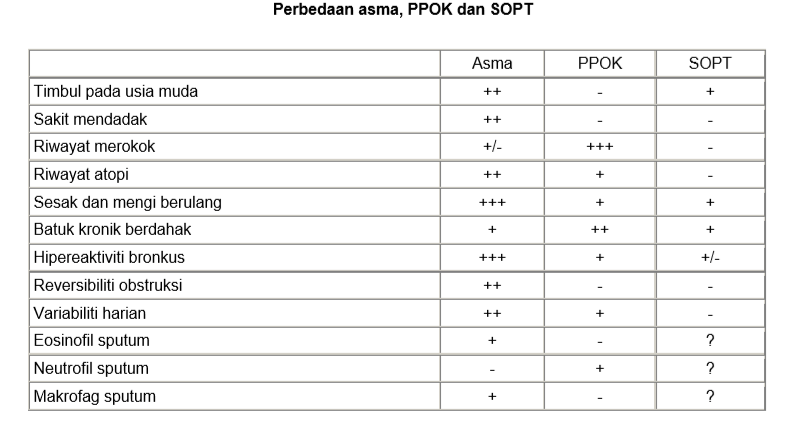 Tujuan penatalaksanaan : 
Mengurangi gejala 
Mencegah eksaserbasi berulang 
Memperbaiki dan mencegah penurunan faal paru
Meningkatkan kualiti hidup penderita 

Penatalaksanaan secara umum PPOK meliputi : 
Edukasi 
Obat - obatan 
Terapi oksigen 
Ventilasi mekanik 
Nutrisi 
Rehabilitasi PPOK merupakan penyakit paru kronik progresif dan nonreversibel, sehingga penatalaksanaan PPOK terbagi atas (1) penatalaksanaan pada keadaan stabil dan (2) penatalaksanaan pada eksaserbasi ak
Edukasi 

Edukasi merupakan hal penting dalam pengelolaan jangka panjang pada PPOK stabil. 

Edukasi pada PPOK berbeda dengan edukasi pada asma. Karena PPOK adalah penyakit kronik yang ireversibel dan progresif, inti dari edukasi adalah menyesuaikan keterbatasan aktiviti dan mencegah kecepatan perburukan fungsi paru. 

Berbeda dengan asma yang masih bersifat reversibel, menghindari pencetus dan memperbaiki derajat adalah inti dari edukasi atau tujuan pengobatan dari asma. 

Tujuan edukasi pada pasien PPOK : 
Mengenal perjalanan penyakit dan pengobatan 
Melaksanakan pengobatan yang maksimal 
Mencapai aktiviti optimal 
Meningkatkan kualiti hidup
Obat - obatan 
Bronkodilator
Antiinflamasi 
Antibiotik
Antioksidan 
Mukolitik
Antitusif 
Terapi oksigen 
Ventilasi mekanik